NICOTINE AND CARDIOVASCULAR HEALTH: WHEN POISON IS ADDICTIVEA WORLD HEART FEDERATION POLICY BRIEF
NAME, ROLE
DATE
A Whf policy brief
Nicotine and Cardiovascular Health: When Poison Is Addictive
Reviews the latest scientific evidence on nicotine and heart health.
Raises awareness about the dangers of nicotine consumption.
Enables readers to make informed decisions with regard to traditional and newer tobacco and nicotine products.
Tobacco & cardiovascular disease
A Major Risk Factor
Tobacco contributes to approximately 17% of all deaths from cardiovascular disease.
The Role of Nicotine
Fuels the continued use of tobacco and nicotine products worldwide.
Toxic compounds found in tobacco smoke and tar are generally cited as main causes of tobacco-related diseases.
Harmful health effects of nicotine are frequently neglected and disregarded.
Tobacco industry narrative
Main Tactics
Actively and publicly denied the addictive nature of nicotine for decades.
Perpetuated the myth that nicotine is as harmless as caffeine.
Spread misleading health claims about newer tobacco and nicotine products.
Main Agenda
To sustain global nicotine addiction.
To lobby for minimal product regulations.
To promote newer tobacco and nicotine products.
How can our policy brief help?
Empowering Readers
Educates and raises awareness about the adverse effects of nicotine on the cardiovascular system.
Addresses and clarifies common misconceptions to combat industry misinformation.
Guiding Policies
Outlines a set of measures to improve regulation of tobacco and nicotine products and safeguard public health from vested commercial interests.
Strengthens WHF Policy Brief E-Cigarettes: A New Threat to Cardiovascular Health.
Nicotine & health
Nicotine Toxicity
Highly toxic and addictive, even on its own.
Associated with increased risks of cardiovascular and respiratory diseases, cancers, etc.
Nicotine Dependence
Proven to be as addictive as cocaine or heroin.
Inability to control use and failed attempts to quit are hallmarks of dependence.
Recreational tobacco and nicotine products deliver nicotine in doses and profiles that are able to initiate and maintain dependence.
Nicotine & cardiovascular health
Acute Consumption
Transient increases in heart rate, vascular tone, and blood pressure.
Chronic Consumption
Accelerated atherosclerosis.
Coronary heart disease.
Congestive heart failure.
Cardiac dysrhythmias.
Endothelial dysfunction.
Thrombosis.
Nicotine & cardiovascular system
Newer tobacco and nicotine products
Electronic Nicotine Delivery Systems & Heated Tobacco Products
Associated with increased risks of cardiovascular and other health harms.
Expose individuals to a range of toxicants typically found in traditional cigarette smoke.
Expose individuals to a range of additional harmful substances unique to newer products.
Modern e-cigarettes can deliver nicotine levels that are comparable to, or higher than, traditional cigarettes.
Tobacco cessation
Recreational Tobacco and Nicotine Products
ENDS and HTPs demonstrated limited effectiveness as tobacco cessation tools in real-world settings.
Nicotine Replacement Therapies
First-line medications approved by national drug agencies and endorsed by WHO.
Deliver nicotine in safe and effective doses and profiles, with limited potential for abuse.
Effectiveness confirmed through clinical trials.
Long-term safety well-documented.
Regulation of tobacco and nicotine products
Main Challenges
Inconsistent, inadequate, and/or insufficient regulation across countries and regions.
Tobacco industry capitalizes on newer products to circumvent tobacco control policies.
New Challenges
Synthetic nicotine manufactured to exploit loopholes in tobacco control laws.
The Need for Stricter Regulation
Need for consistent and comprehensive regulation of tobacco and nicotine products.
Whf recommendations
For General Public, Civil Society, Health Care Community
Refrain from using tobacco and non-medical nicotine products.
Raise public awareness of the adverse health effects of nicotine.
Recommend, provide, and refer patients to tobacco cessation services systematically, as standard of care. 
Call on governments to implement and enforce regulatory measures that protect public health from tobacco and non-medical nicotine products as well as from the vested interests of the tobacco industry.
For Scientific Research Community
Study the long-term effects of ENDS, HTP, and other newer recreational nicotine products on cardiovascular health.
Research the drivers of disparities in nicotine and tobacco product use globally and within vulnerable or marginalized communities in a country.
Reject all forms of collaboration with the tobacco industry.
Reject publications and presentations of studies funded by the tobacco industry.
Whf recommendations
Prohibit addition of flavouring agents in all tobacco and recreational nicotine products, including ENDS.
Prohibit use of aerosol-generating tobacco and nicotine products in indoor public places, workplaces, and public transports.
Prohibit and monitor advertising, promotion, and sponsorship of tobacco and recreational nicotine products.
Prohibit and monitor dissemination of misleading health claims on tobacco and recreational nicotine products.
Regulate the supply of and retail access to tobacco and nicotine products.
For Governments
Regulate production, distribution, marketing, sale, and use of tobacco and recreational nicotine products.
Require tobacco industry to provide evidence of safety of products.
Regulate amounts of nicotine delivered by tobacco and nicotine products.
Introduce or strengthen pro-health excise taxes for tobacco and non-medical nicotine products.
Require standardized packaging with pictorial health warnings and appropriate labelling on tobacco and nicotine products.
THANK YOU
WORLDHEART.ORG
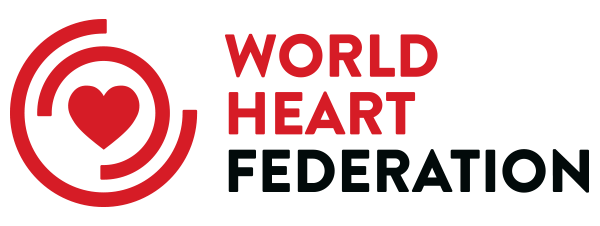